Year 4 Autumn Block 4 Maths
Multiplication and Division
NCLO: Recall and use multiplication and division facts for multiplication tables up to 12 x12
Key vocabulary and questions
Lots of
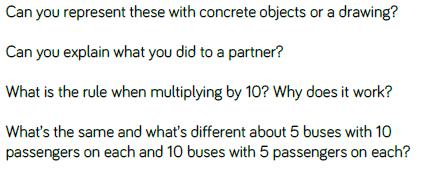 Fluency
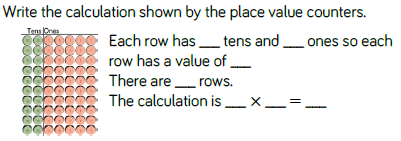 Fluency
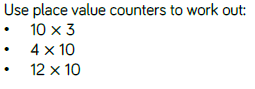 Fluency
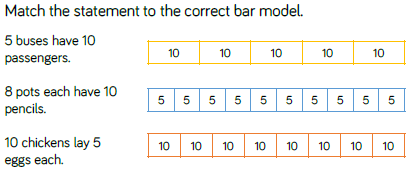 Reasoning and problem solving
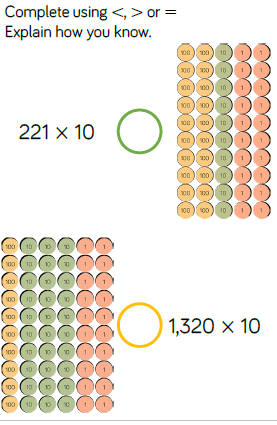 Reasoning and Problem Solving
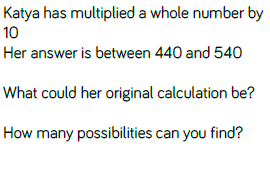 Year 4 Autumn Block 4 Maths
Multiplication and Division
NCLO:To count in multiples up to 1000
Key vocabulary and questions
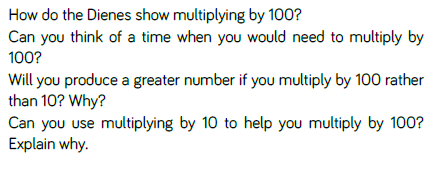 Fluency
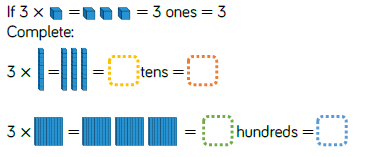 Fluency
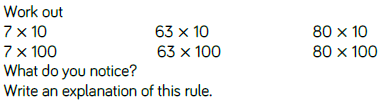 Fluency
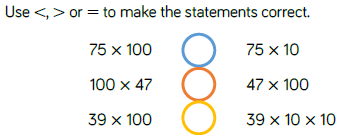 Reasoning and problem solving
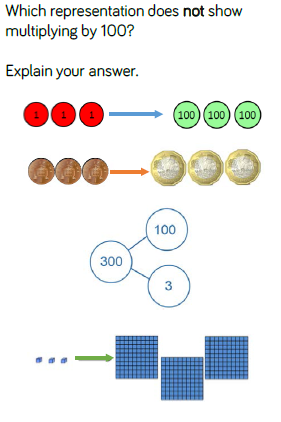 Reasoning and problem solving
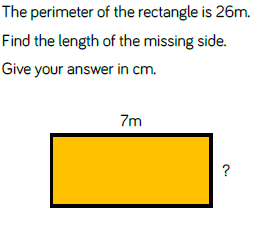 Year 4 Autumn Block 4 Maths
Multiplication and Division
NCLO:To count in multiples up to 1000
Key vocabulary and questions
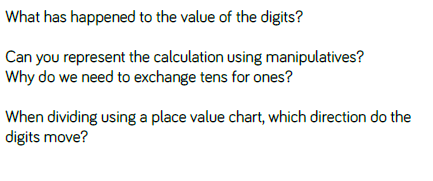 Fluency
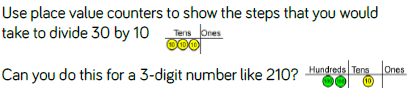 Fluency
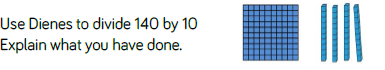 Fluency
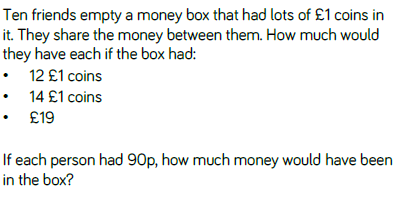 Reasoning and Problem Solving
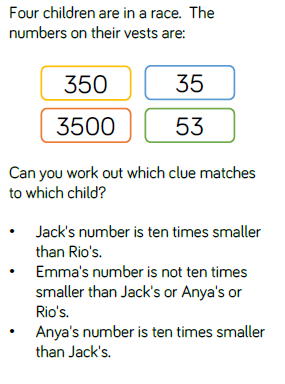 Reasoning and Problem Solving
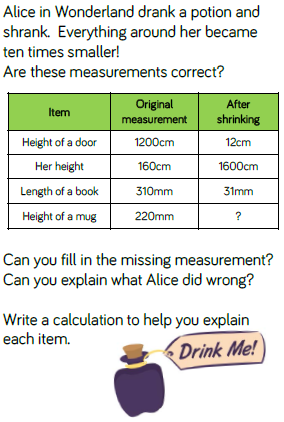 Year 4 Autumn Block 4 Maths
Multiplication and Division
NCLO:To use place value and derived facts to multiply and divide mentally.
Key vocabulary and questions
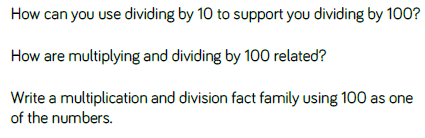 Fluency
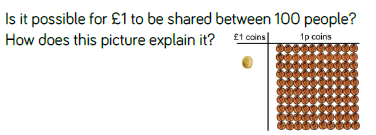 Fluency
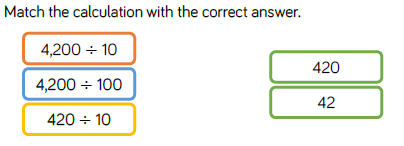 Fluency
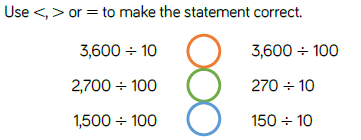 Reasoning and problem solving
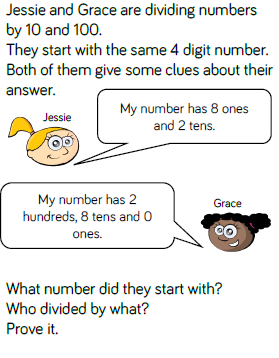 Reasoning and problem solving
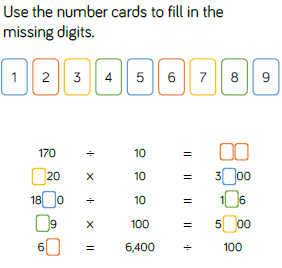 Year 4 Autumn Block 4 Maths
Multiplication and Division
NCLO:To solve problems involving multiplying and adding including using the distributive law
Key vocabulary and questions
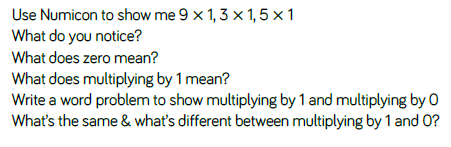 Fluency
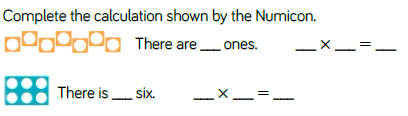 Fluency
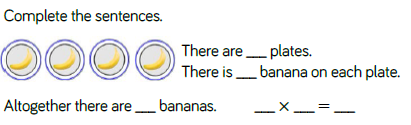 Fluency
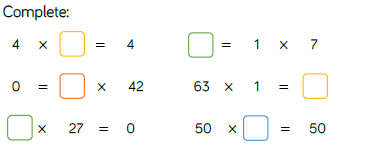 Reasoning and problem solving
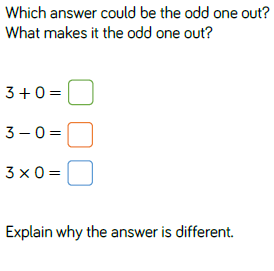 Reasoning and problem solving
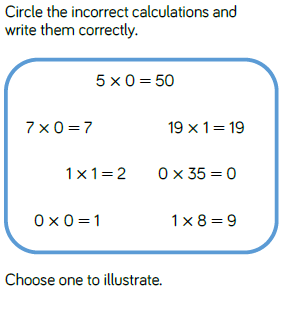 Key vocabulary and questions
Numicon, Cuisenaire rods
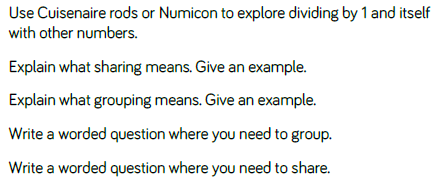 Fluency
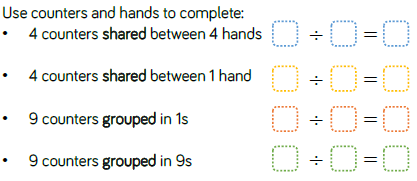 Fluency
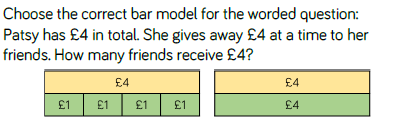 Fluency
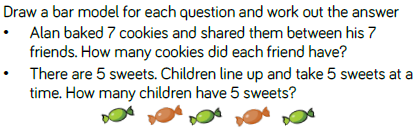 Reasoning and problem solving
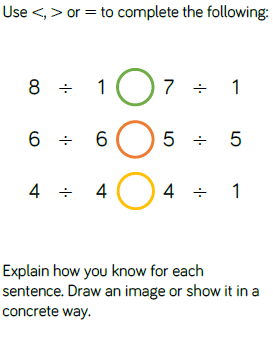 Reasoning and problem solving
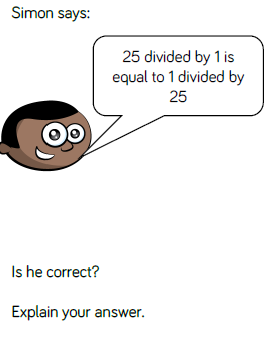 Year 4 Autumn Block 4 Maths
Multiplication and Division
NCLO:To solve problems involving multiplying and adding including using the distributive law
Key vocabulary and questions
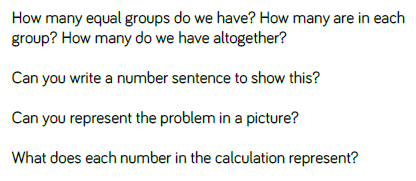 Fluency
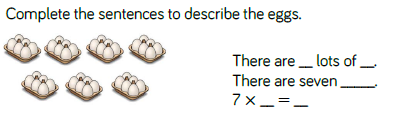 Fluency
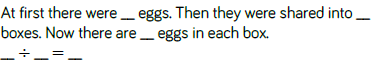 Fluency
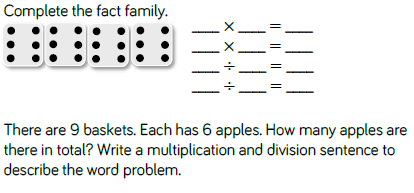 Reasoning and problem solving
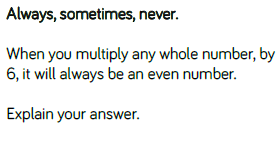 Year 4 Autumn Block 4 Maths
Multiplication and Division
NCLO:To solve problems involving multiplying and adding including using the distributive law
Key vocabulary and questions
Sum, Product
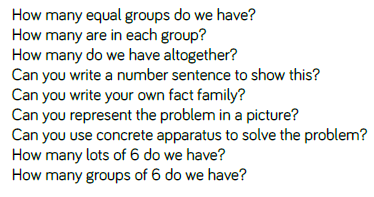 Fluency
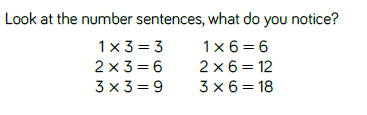 Fluency
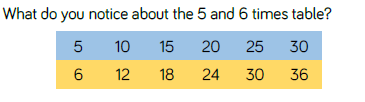 Fluency
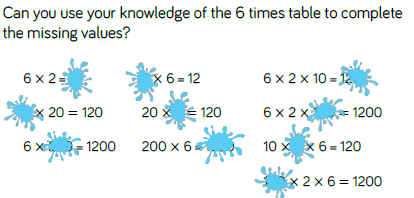 Reasoning and problem solving
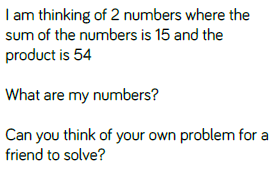 Reasoning and problem solving
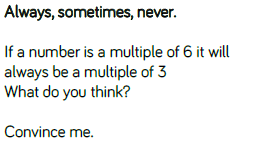 Reasoning and problem solving
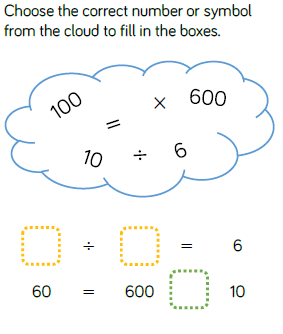 Year 4 Autumn Block 4 Maths
Multiplication and Division
NCLO:To solve problems involving multiplying and adding including using the distributive law
Key vocabulary and questions
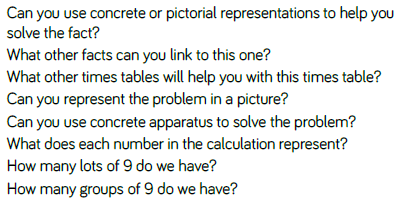 Fluency
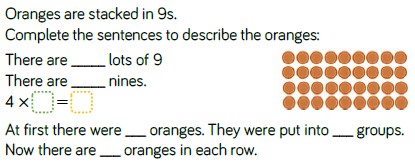 Fluency
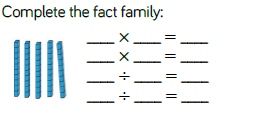 Fluency
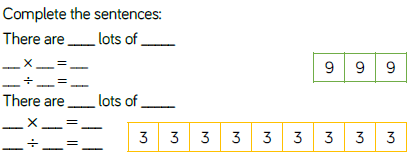 Reasoning and problem solving
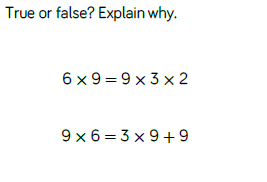 Reasoning and problem solving
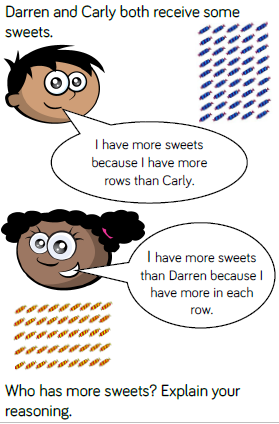 Year 4 Autumn Block 4 Maths
Multiplication and Division
NCLO:To solve problems involving multiplying and dividing including using the distributive law
Key vocabulary and questions
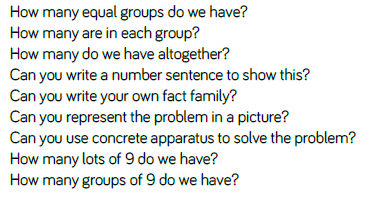 Fluency
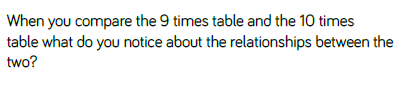 Fluency
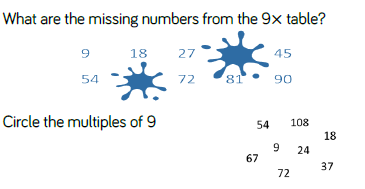 Fluency
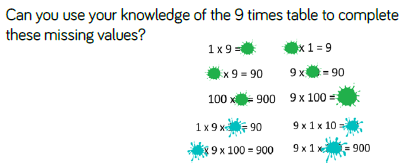 Reasoning and problem solving
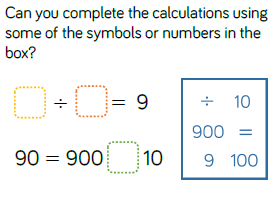 Reasoning and problem solving
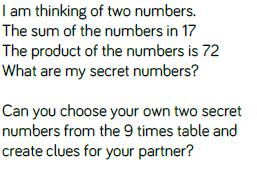 Reasoning and problem solving
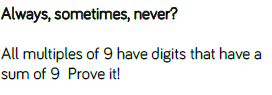 Year 4 Autumn Block 4 Maths
Multiplication and Division
NCLO:To solve problems involving multiplying and dividing including using the distributive law
Key vocabulary and questions
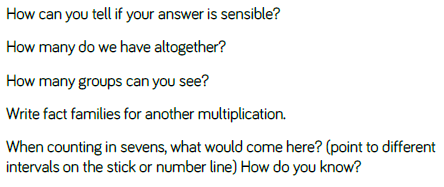 Fluency
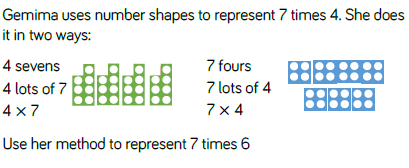 Fluency
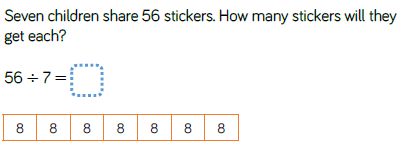 Fluency
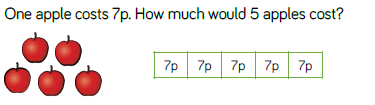 Reasoning and problem solving
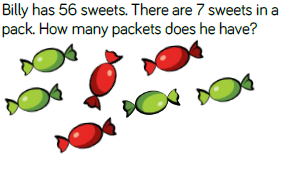 Reasoning and problem solving
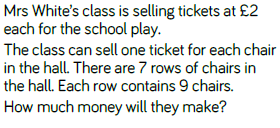 Reasoning and problem solving
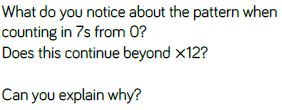 Reasoning and problem solving
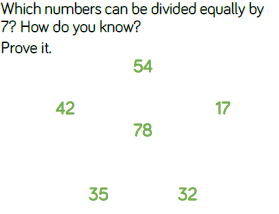 Year 4 Autumn Block 4 Maths
Multiplication and Division
NCLO:To solve problems involving multiplying and dividing including using the distributive law
Key vocabulary and questions
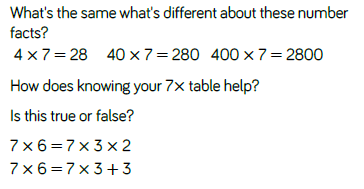 Fluency
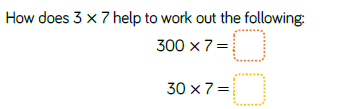 Fluency
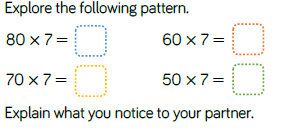 Fluency
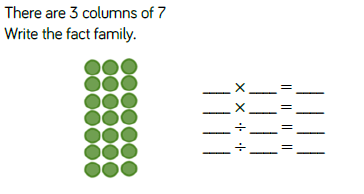 Reasoning and problem solving
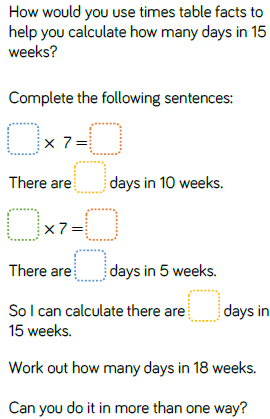 Reasoning and problem solving
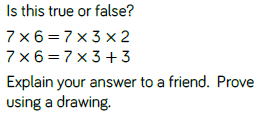 Reasoning and problem solving
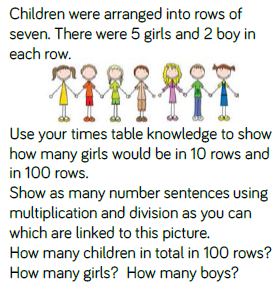